Understanding Structure in Expressions
Students understand that the sum or difference of two polynomials produces another polynomial and relate polynomials to the system of integers; students add and subtract polynomials.	
Students understand that the product of two polynomials produces another polynomial; students multiply polynomials.
Understanding Structure in Expressions
Define and give an example:
Terms 
Coefficient
Exponent
Degree
Monomial/Binomial/Trinomial
Linear, Quadratic, Cubic,
Polynomial vs. Monomial vs. Binomial
More Vocabulary!
The leading term of a polynomial is the term of highest degree that would be written first if the polynomial is put into standard form.  The leading coefficient is the coefficient of the leading term.
What would you imagine we mean when we refer to the constant term of the polynomial?
Classwork- Whole Class Discussion
12ab + 4a
cd2 + c2d
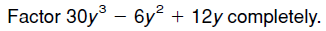 Group Activity-You make the TEST!!!
20 Multiple choice questions
You must have 3 tricky wrong answers and one correct answer. 
Each question must use variables with atleast one term having a degree higher than 1
The Factoring questions must use more than one variable. i.e. x,y
5-Distributive Property Questions
5-Associative Property Questions
5-Commutative Property Questions
5- Factoring Questions(Reverse Distributive)
Challenge Question
Use the distributive property to simplify the following expression:

(x^2+9)(3x^2-2x+6)